أوراق عمل وحدة


(يلتزم بقواعد الأمن والسلامة)
1- تعريف الطالب على الادوات والمواد الخطرة وما هي مخاطرها.
2-  تدريب الطالب على طريقة نقل المواد والادوات الخطرة الى اماكنها بشكل صحيح وامن.
3-تطبيق عملي لنقل المواد والادوات الخطرة من قبل الطالب وباشراف المعلم.
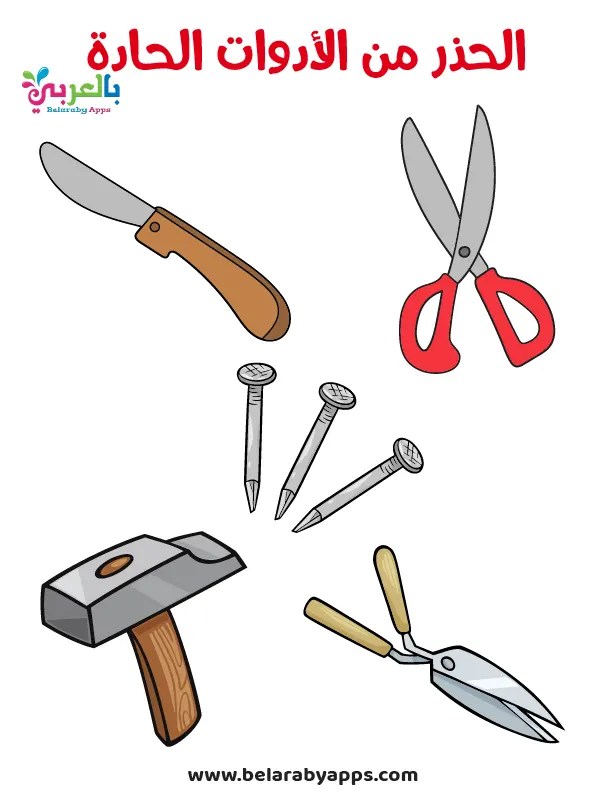 صنف الادوات الخطرة والغير خطرة
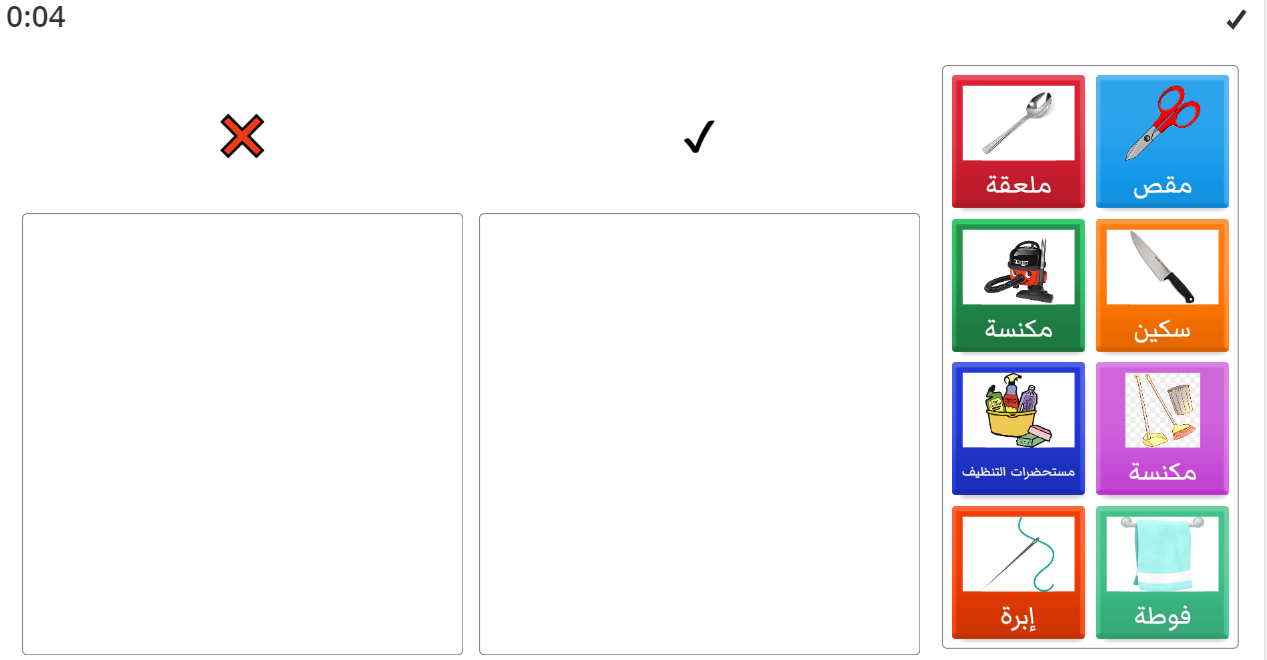 اضغط هنا